МИНИСТЕРСТВО ПРОСВЕЩЕНИЯРЕСПУБЛИКИ КАЗАХСТАН
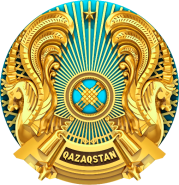 ПРИЕМ В 1 КЛАСС
АСТАНА 2025 год
НЕОБХОДИМЫЕ ДОКУМЕНТЫ
ПРИЕМ В 1 КЛАСС
Заявление по государственной услуге будет приниматься с 1 апреля в 9:00 часов утра текущего года до 31 августа 2025 года;
Недостатки реализации
Принимаются дети с шести лет и дети, которым в текущем календарном году исполняется шесть лет, с обеспечением доступа всех детей, проживающих на территории обслуживания организации образования, независимо от уровня подготовки;
При подаче заявления необходимы:
-  Цифровая фотография ребенка размером 3х4 см;
Медицинская справка 052-2/у «Паспорт здоровья ребенка»;
Медицинская справка 065/у «Карта профилактических прививок»;
Заполняется показатель по микроучастку/не по микроучастку;
Выбор школы.
Подтягивается электронно из сервиса МЗ РК (необходимо до 1 апреля пройти медосмотр)
Будет реализована подача заявления в спецшколы и спецклассы при наличии заключения ПМПК при выборе тип заявления.
- Для этого в НОБД в показателях спец классов и спец школ необходимо указать типы нарушения (в реализации).
ПРИЕМ В 1 КЛАСС
МОДУЛЬ «МИКРОУЧАСТОК»
В ИС НОБД для автоматического прикрепления адреса заявителей к школе по микроучастку реализован модуль «Микроучасток» и проведена интеграция с государственной базой данных «Адресный регистр» (далее – ГБД АР) для подтягивания адресов заявителей и школ.
необходимы:
- приказ «Территория обслуживания организации образования», утвержденный  органами управления образованием городов республиканского значения, столицы, районов (городов областного значения) ; 
- Актуальные сведения в ГБД АР;
- При оказании государственной услуги привязать адреса домов к микроучастку школы в ИС НОБД.
При подаче документа, если в организации образования заполнены места для набора детей вне микроучастка, будет ограничен выбор организации образования при выборе вне микроучастка (т.е. автоматический отказ, если в школе уже заполнены места для детей вне микроучастка, по принципу 3/1).
В соответствии с пунктом 21-2) статьи 27 Закона Республики Казахстан «О местном государственном управлении и самоуправлении в Республике Казахстан» от 23 января 2001 года № 148 акиматы областей, городов республиканского значения, столицы в соответствии с законодательством Республики Казахстан обеспечивают ведение и наполнение информационной системы «Адресный регистр».
ДОПУСК И ЗАЧИСЛЕНИЕ В ОРГАНИЗАЦИЮ ОБРАЗОВАНИЯ
ПРИЕМ В 1 КЛАСС
Недостатки реализации (риски)
Недостатки реализации
допускается подача документа, если ребенок числится в контингенте дошкольной организации или в школьной организации образования в пришкольных или 0 классах;

не допускается подача документа, если ребенок числится в контингенте школьной организации образования в 1-м и выше классов;

допускается подача документа, если ребенок числится в контингенте школьной организации образования в 1 классе и выше классов при наличии заключения ПМПК и решения попечительского совета;
Зачисление в организацию образования после подписания «Типового договора об образовательных услугах» через сервис Bilim.
НЕОБХОДИМЫЕ РАБОТЫ СО СТОРОНЫ МИО И ОРГАНИЗАЦИИ ОБРАЗОВАНИЯ
ПРИЕМ В 1 КЛАСС
Недостатки реализации (риски)
Недостатки реализации
Заполнить модуль «Микроучасток»;

Утвержденный приказ «Территория обслуживания организации образования»;

Актуализация логин/паролей в АРМ ГУ НОБД;

Оповестить родителей о прохождении медосмотра до 1 апреля т.г. для появления информации в ИС МЗ по медицинским справкам 052-2/у «Паспорт здоровья ребенка», 065/у «Карта профилактических прививок» ;

Актуальный список школ для актуализации справочника школ на портале eGov.
Письмо в МИО с инструкциями № 3-08-4/1653-И  от  04.03.2025
Контакты МП (7172) 74-20-35
WhatsApp чат: «ПРИЕМ 1 класс»